CATÁLOGO 
COOPERATIVA
Carpe Diem Crew
Cerveza de horchata
ecológica
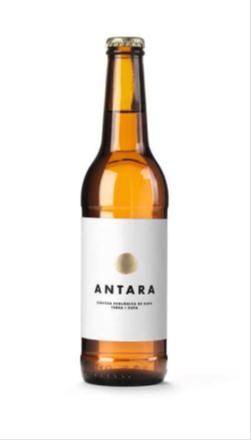 ¡No te quedes sin probarla!
Botellín de vidrio: 33cl
1.50€
PRODUCTOS
ECOLÓGICOS
DOP VALENCIA
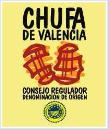 Chufas de Valencia
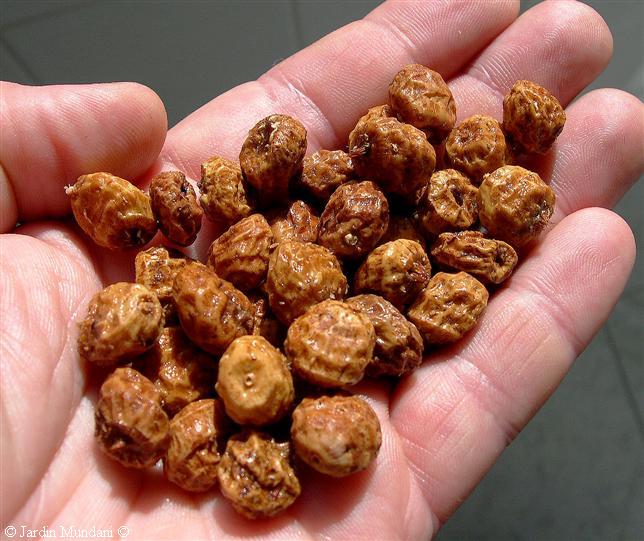 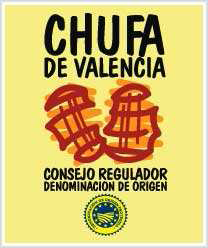 Adjuntamos la receta original de nuestros antepasados 
para hacer horchata casera con 1kg!
¡CUANDO EMPIECES A COMERLAS NO PODRÁS PARAR!
1.50 bolsita de 250gr.
HORCHATA CONCENTRADA
 CON AZÚCAR DE CAÑA
LA MEJOR BEBIDA DE VALENCIA, 
EN VERANO Y FRESQUITA. 
¿Qué HAY MEJOR?
¡Cómprala!
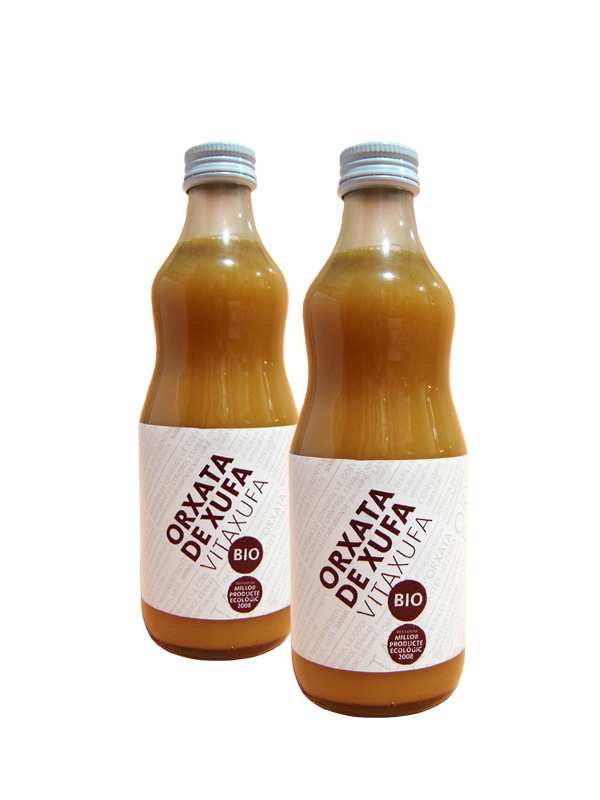 Botella de vidrio: 500 ml
Rendimiento: 2,5 LT
4.20€
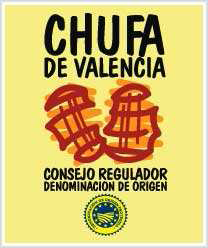 Aceite de chufa virgen
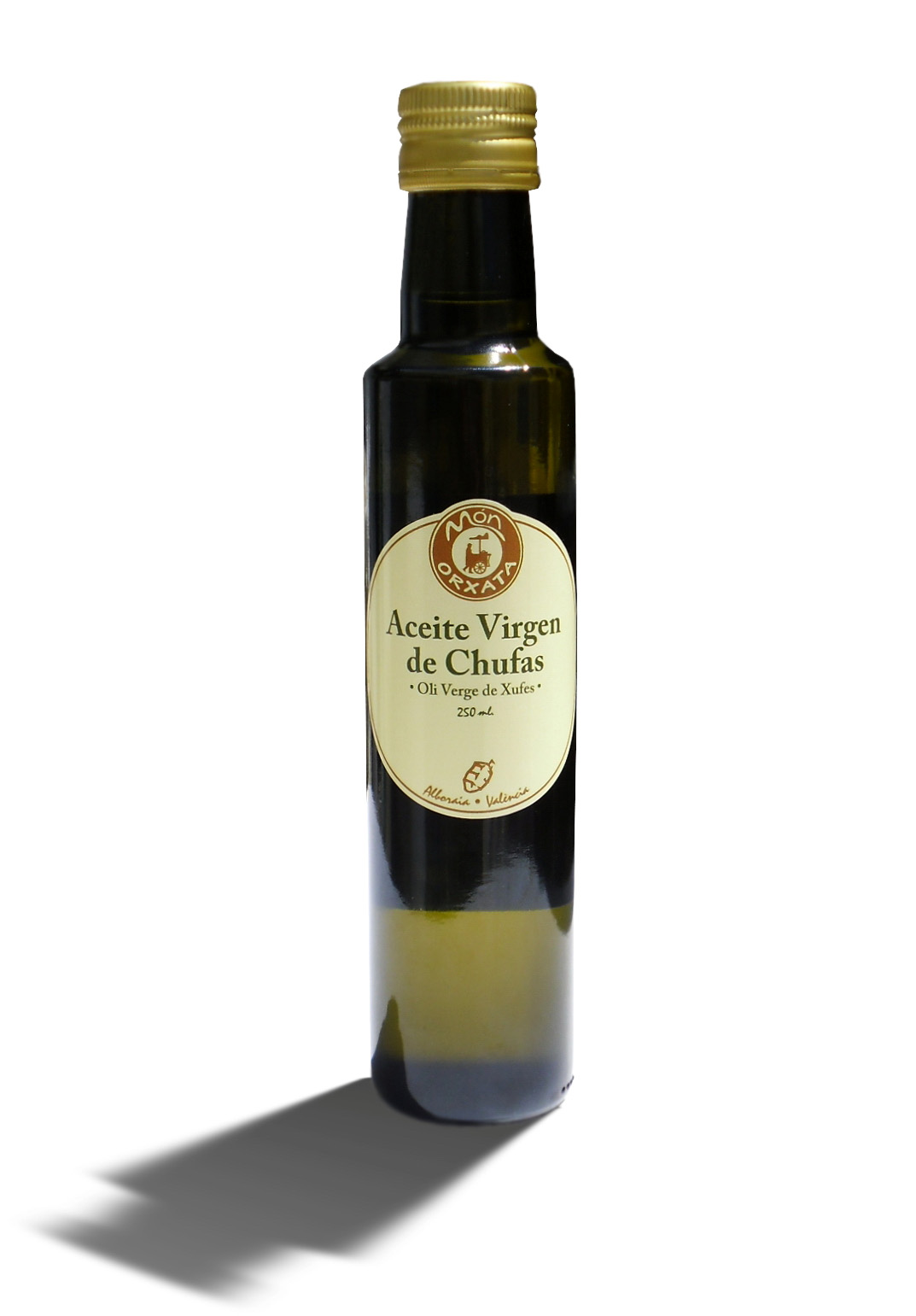 UN PLACER PARA TU PALADAR!
Pedido mínimo, una caja
10.20€
Chocolate de chufas
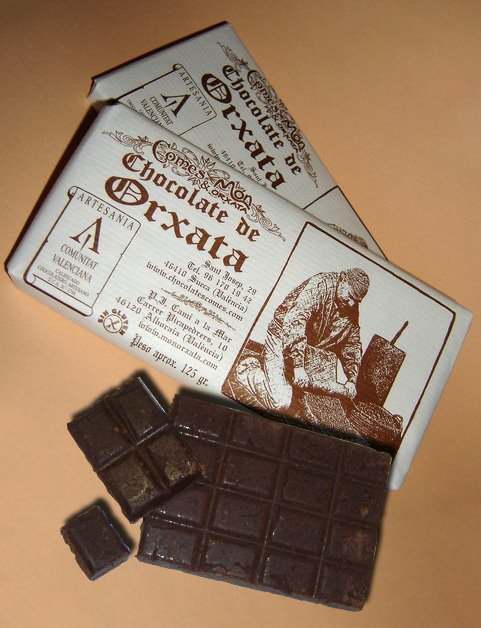 Es un chocolate basto, crudo y rudo. Amargo como el cacao y terroso
como la fibra de chufa que contiene.
mmmmmm… delicioso!
4.25€
Para más información, consultarnos:
961851057
alba_24496@hotmail.com
irefausma@hotmail.com